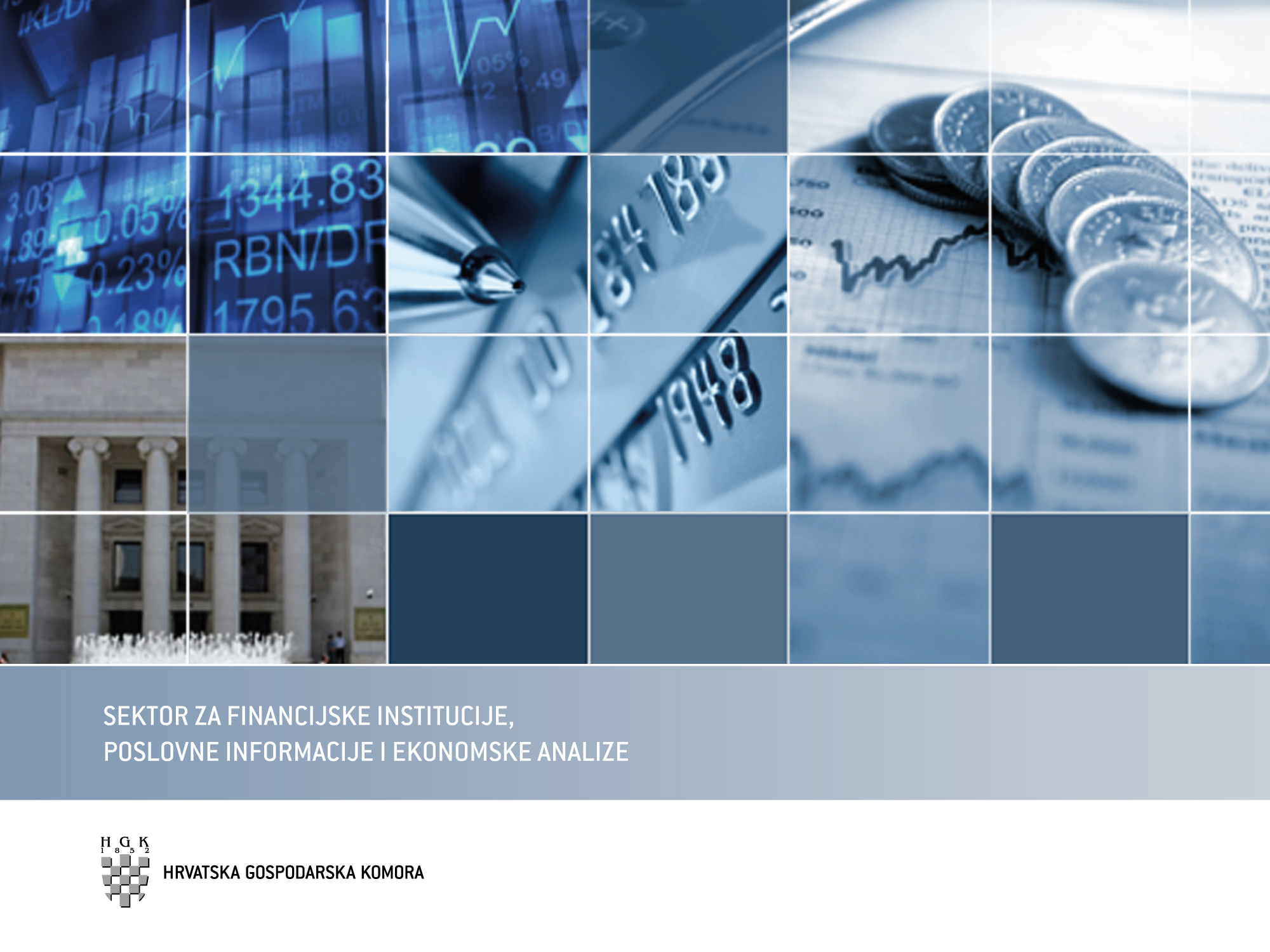 Okrugli stol : OSIGURANJE I OTKUP PORAŽIVANJA I   
                   POVOLJNIJI IZVORI FINANCIRANJA
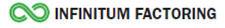 ULOGA FAKTORINGA U VEĆOJ DOSTUPNOSTI FINANCIRANJA MALOG I SREDNJEG PODUZETNIŠTVA
Dean Tomić, Infinitum factoring
Faktoring općenito
Faktoring je financijska usluga otkupa predmeta faktoringa

Predmet faktoringa su postojeće i/ili buduće, dospjele i nedospjele, cijele ili djelomične novčane tražbine proizašle s osnova isporuka dobara i/ili usluga od strane poslovnih subjekata u tuzemstvu ili inozemstvu

Predmet otkupa je račun ili druga isprava kojom se evidentira isporuka dobara ili usluga

Osnova je komercijalna aktivnost između dobavljača i kupca

Tuzemni faktoring je faktoring u kojem su svi subjekti rezidenti

Inozemni faktoring je faktoring u kojem je najmanje jedan od subjekata nerezident 

Regresni faktoring je faktoring u kojem dobavljač jamči faktoru za obvezu kupca

Bezregresni faktoring je faktoring u kojem cjelokupni rizik naplate od kupca snosi faktor. 
        Dobavljač odgovara za bonitet i veritet potraživanja.
Udruženje faktoring društava
Tržište
Nakon kontinuiranog rasta 2010–2014, u 2015 pad prometa 7%  (samostalne faktoring tvrtke)
Na tržištu posluje 16 samostalnih faktoring tvrtki
Faktoring unutar banaka  
Zakon o faktoringu stupio na snagu
Udruženje faktoring društava
Faktoring …
Faktoring je suvremeni način financiranja poduzeća putem prodaje kratkoročnih potraživanja. Faktor otkupljuje kratkoročna potraživanja koja temeljem dokumenata kojima se evidentira postojanje kratkoročnog potraživanja (fakture).

KAKO FUNKCIONIRA FAKTORING?
	Financiranje se provodi tako da se odmah isplati 80-95 posto vrijednosti fakture (predujam) na račun prodavatelja faktura, umanjeno za faktoring naknadu. Preostalih 5-20 posto vrijednosti doznačuje se nakon dospjeća, odnosno nakon izmirenja obveza od dužnika.

KOME JE FAKTORING NAMIJENJEN?
	Faktoring je pogodan oblik kratkoročnog financiranja za sve poslovne subjekte koji imaju kvalitetna potraživanja, a ne mogu ili ne žele sredstva prikupiti na klasičan način putem kreditnog zaduženja. Vrlo je kvalitetan oblik financiranja i za izvoznike, jer ih oslobađa rizika provjere boniteta kupca, rizika neplaćanja, tečajnih i političkih rizika.
Udruženje faktoring društava
Funkcije faktoringa
financiranje
osiguranje naplate (del credere)
upravljanje potraživanjima
UTJECAJ FAKTORINGA NA BILANCU












Ustupanjem kratkoročnih potraživanja od Kupaca, dolazi do transformacije unutar kratkotrajne imovine društva kroz potraživanja, a korištenjem dobivenih Sredstava od faktora za plaćanje obveza dobavljačima dolazi do smanjenja kratkoročnih obveza. Sredstva dobivena od faktora ne moraju se koristiti samo za plaćanje obveza prema dobavljačima nego i za plaćanje kratkoročnih kredita. Sve navedeno utječe na povećanje dobiti iz poslovanja, poboljšanje rentabilnosti aktive, manju zaduženost društva kroz poboljšanje financiranja temeljem vlastite kratkoročne imovine a time i bolji bonitet i kreditna sposobnost.
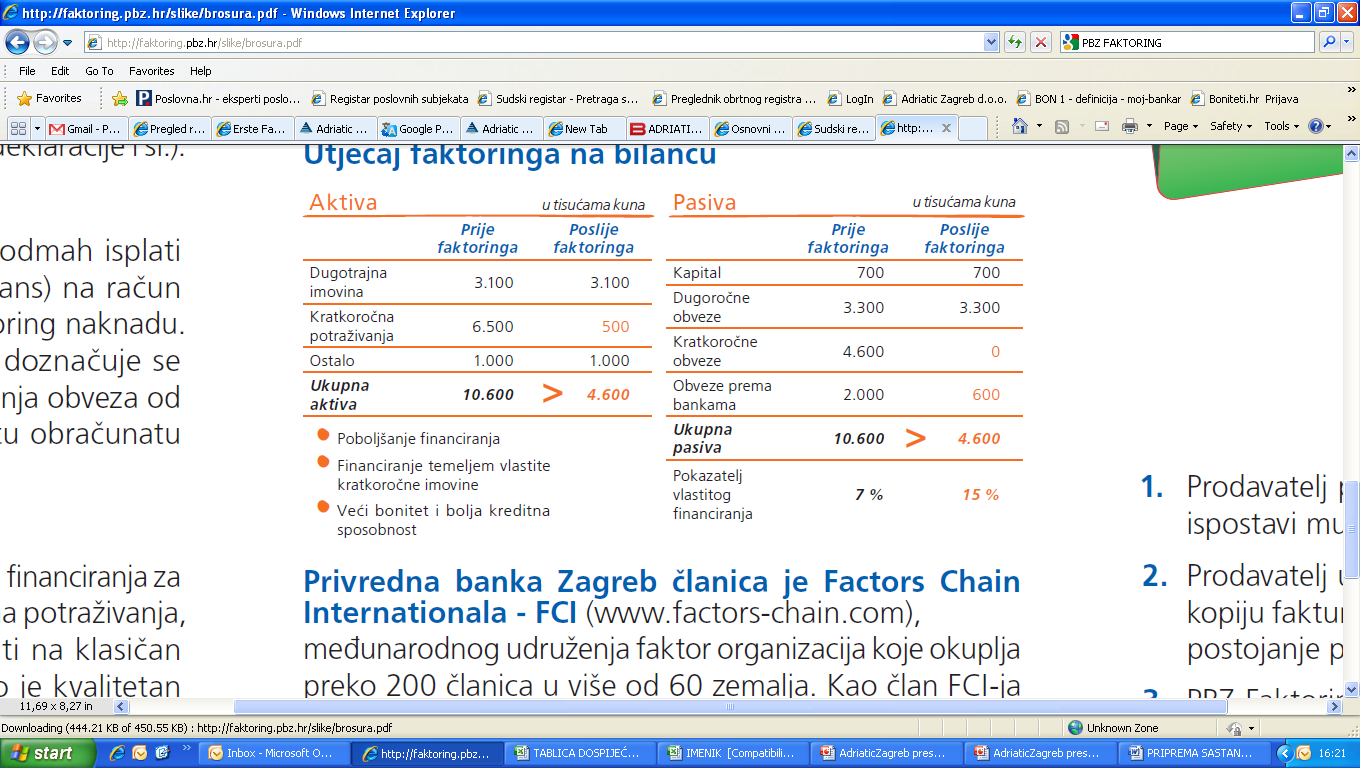 PREDNOSTI FAKTORINGA:
poboljšanje likvidnosti - brzim dolaskom do novca znatno se poboljšava likvidnost poduzeća
uravnoteženje odnosa između kratkoročnih potraživanja i kratkoročnih obveza
povećanje kreditne sposobnosti i boniteta
smanjenje rizika
povećanje rentabilnosti poslovanja
mogućnost ekspanzije poslovanja, povećanje prodaje i veća konkurentnost.
Udruženje faktoring društava
Vrste proizvoda
Domaći faktoring (regresni/ bezregresni)

Otkup mjeničnog potraživanja / eskont mjenica

Dobavljački faktoring

Međunarodni
Jednofaktorski/ direktni
dvofaktorski

Faktoring uz osiguranje potraživanje
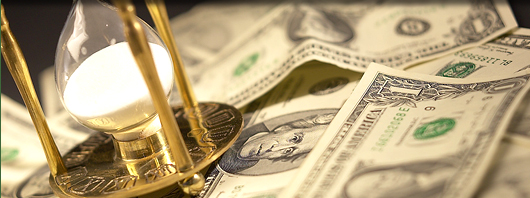 Udruženje faktoring društava
Domaći faktoring
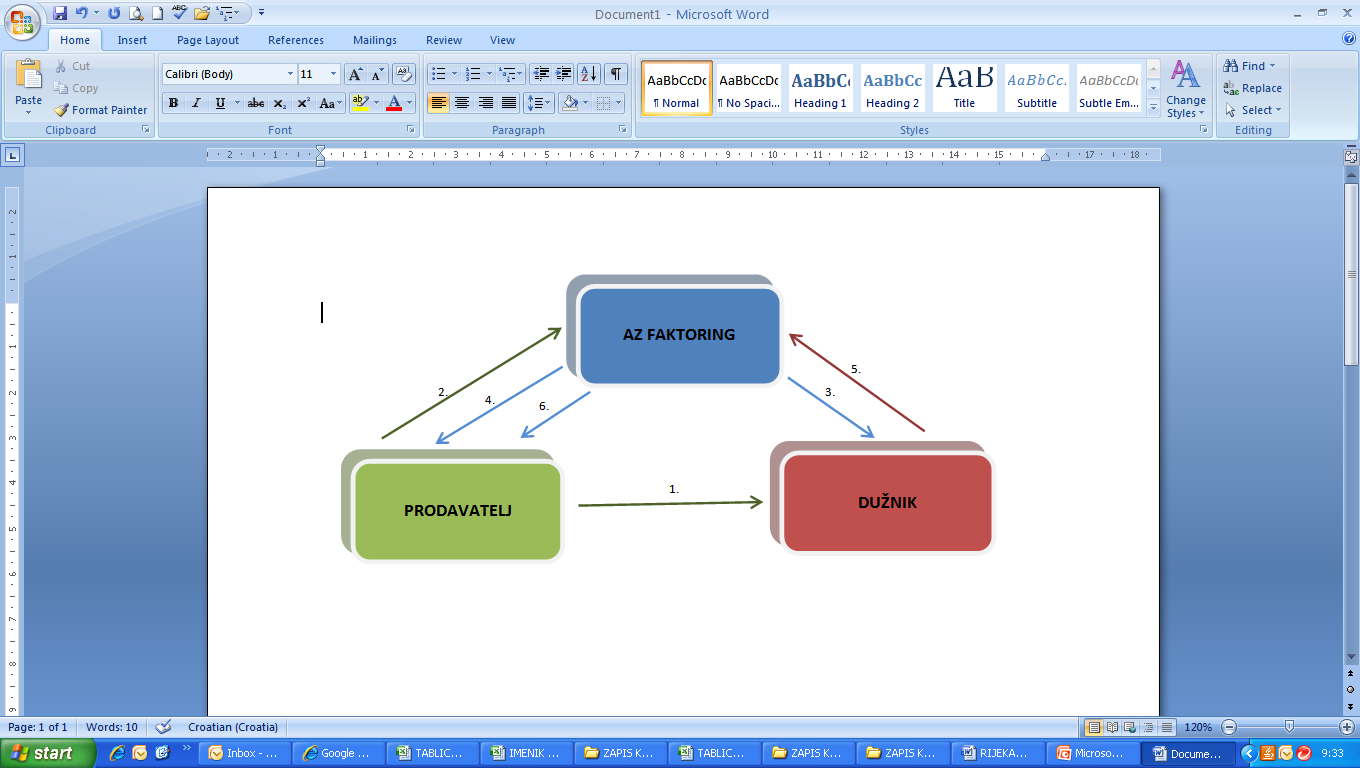 Faktura 
Zahtjev za otkup potraživanja (fakture) 
Provjera boniteta dužnika 
Avans (80-95%) 
Plaćanje po dospijeću 
Preostali iznos fakture (10-20%)
FAKTOR
Prodavatelj prodaje i isporučuje robu kupcu-dužniku i ispostavlja mu fakturu 
Prodavatelj ustupa potraživanje faktoru uz kopiju fakture i ostale dokumente kojima dokazuje postojanje potraživanja  (veritet)
Faktor izvješćuje dužnika (kupca) o ustupljenom potraživanju (cesiji), te dužnik potpisuje cesiju 
Faktor u ugovorenom roku temeljem potpisane ugovorne dokumentacije isplaćuje na račun prodavatelja 80-95% vrijednosti fakture 
O dospijeću potraživanja dužnik plaća fakturu na račun faktora 
Nakon naplate fakture faktor isplaćuje razliku sredstava u visini 5-20%
Udruženje faktoring društava
Otkup mjeničnog potraživanja / eskont mjenica
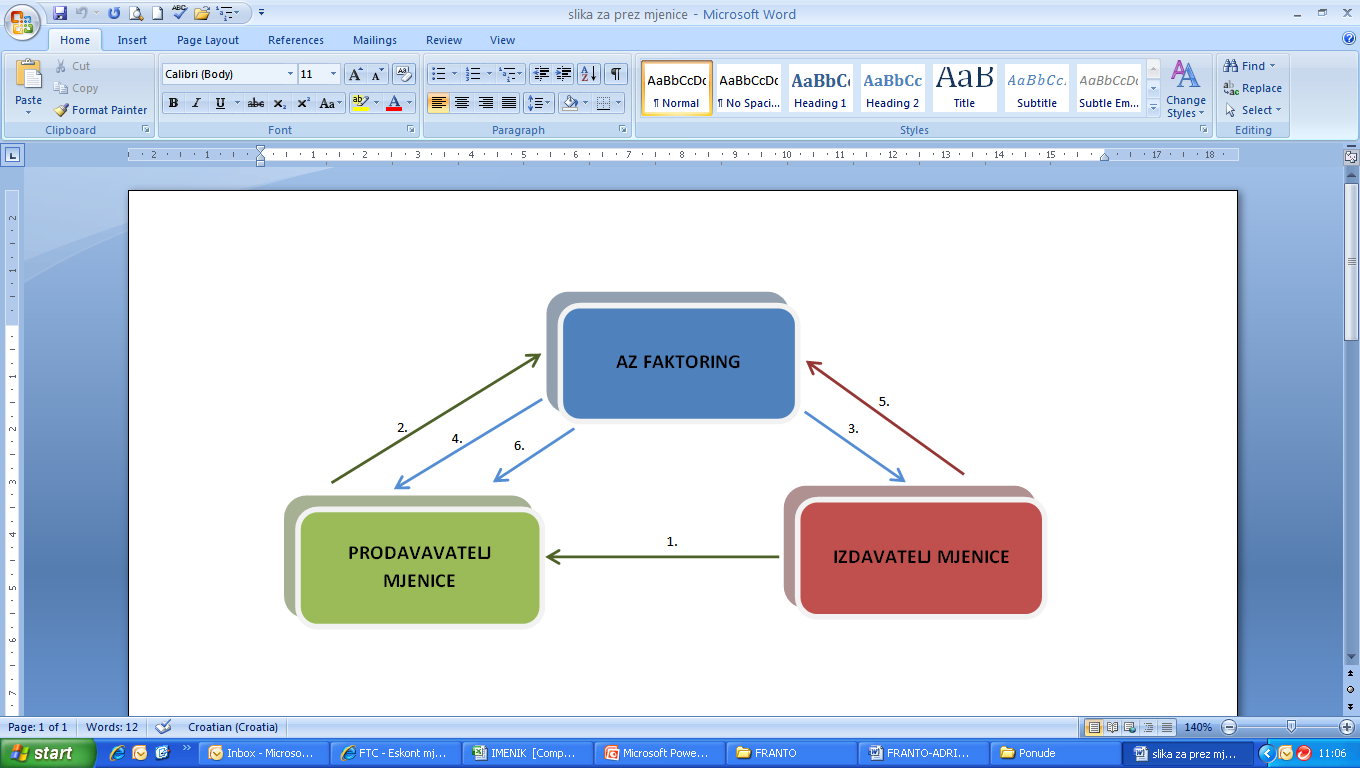 Mjenica
Zahtjev za otkup mjenice 
Provjera boniteta dužnika 
Isplata eskonta / predujma
Naplata o dospjeću mjenice
FAKTOR
IZDAVATELJ MJENICE
PRODAVATELJ MJENICE
Prodavatelj prodaje i isporučuje robu kupcu-dužniku i ispostavlja mu fakturu, a ovaj mu za to izdaje mjenicu 
Prodavatelj podnosi faktoru Zahtjev za otkup mjenica i dostavlja mu potrebnu dokumentaciju
Na temelju dostupnih podataka faktor provjerava bonitet izdavatelja mjenice 
Faktor u ugovorenom roku isplaćuje na račun prodavatelja diskontiranu vrijednost mjenice / predujam 
O dospijeću, mjenica se šalje na naplatu u korist računa faktora
Udruženje faktoring društava
Dobavljački faktoring
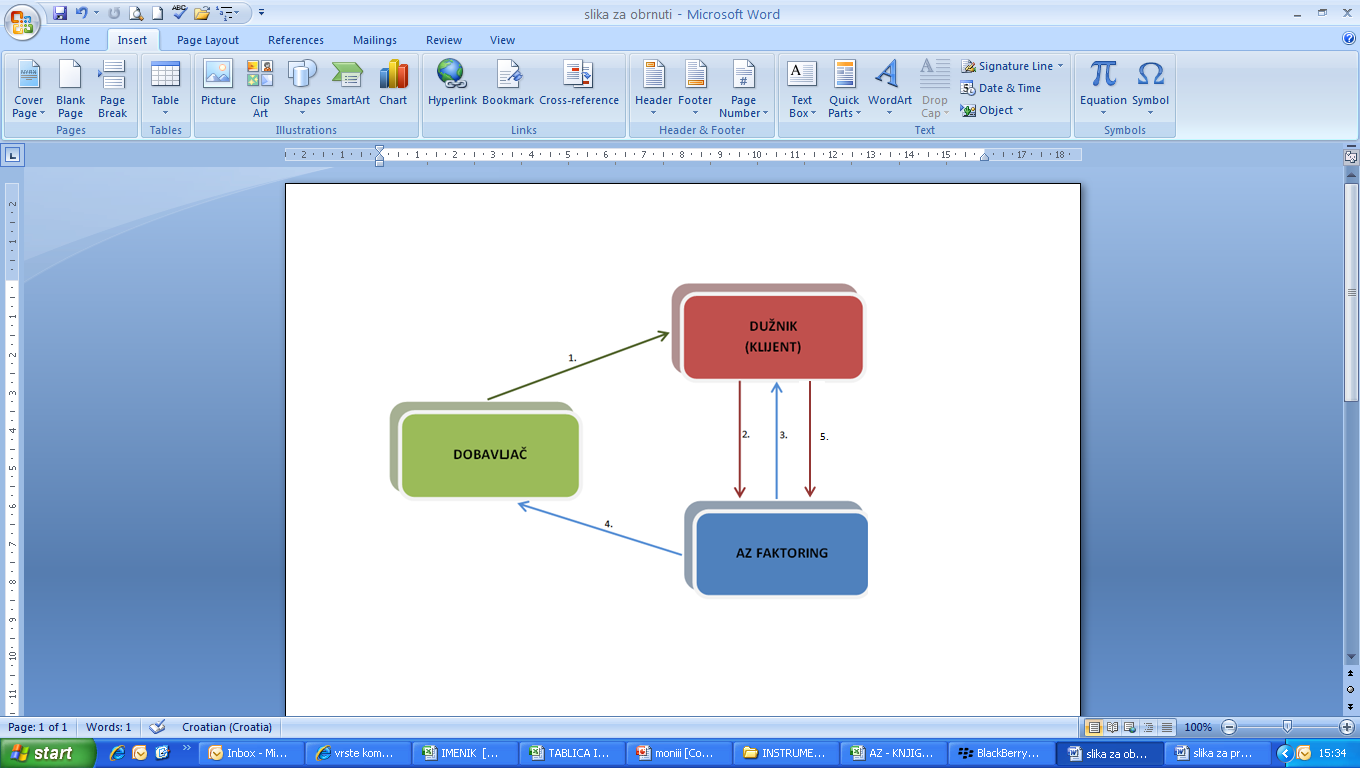 Faktura
Zahtjev za dobavljačkim faktoringom
Provjera boniteta dužnika (klijenta) i odobrenje limita poslovanja
Plaćanje dobavljača (100%) 
Plaćanje po dospijeću
FAKTOR
Dobavljač prodaje i isporučuje robu kupcu-dužniku (klijentu) i ispostavlja mu fakturu
Kupac-dužnik (klijent) podnosi faktoru Zahtjev za dobavljačkim faktoringom i dostavlja mu IOS
Faktor provjerava bonitet dužnika (klijenta) i odobrava limit financiranja
Faktor u ugovorenom roku isplaćuje na račun dobavljača 100% vrijednosti ugovora, a dužniku (klijentu) ispostavlja račun za trošak faktoringa 
Dužnik (klijent) o dospijeću plaća u korist računa faktora
Udruženje faktoring društava
Međunarodni faktoring- dvofaktorski
Izvoznik 
isporučuje robu te kontaktira izvoznog faktora zbog odobrenja limita za predmetnog kupca

Izvozni faktor
Kontaktira korespondentnog uvoznog faktora zbog odobrenja limita za traženog kupca
financira klijenta-izvoznika i vrši administraciju otkupljenih faktura

Uvoznik 
naručuje i kupuje robu od izvoznika
plaća fakture novom vjerovniku – uvoznom faktoru

Uvozni faktor 
procjenjuje bonitet kupca i odobrava limit
naplaćuje od kupca na vrijeme i prenosi priljeve na izvoznog faktora
istovremeno osigurava naplatu u slučaju neplaćanja
Udruženje faktoring društava
Međunarodni faktoring u koracima
Uvoznik naručuje robu od Izvoznika. 
Izvoznik traži Izvoznog faktora odobravanje limita na Uvoznika 
Izvozni faktor prosljeđuje taj zahtjev na Uvoznog faktora u zemlju Uvoznika
Uvozni faktor procjenjuje bonitet Uvoznika te obavještava Izvoznog faktora o odobrenju limita 
Izvozni faktor nakon što zaprimi odobrenje Uvoznog faktora, započinje ugovaranje faktoring aranžmana sa Izvoznikom 
Izvoznik isporučuje robu Uvozniku
Izvoznik dostavlja dokumente o isporuci Izvoznom faktoru
Izvozni faktor isplaćuje sredstva Izvozniku do ugovorenog iznosa te istovremeno prosljeđuje dokumente Uvoznom faktoru i Uvozniku
Uvoznik na dan dospijeća fakture plaća Uvoznom faktoru te Uvoznik faktor prosljeđuje sredstva Izvoznom faktoru
Udruženje faktoring društava
Prednosti faktoringa
Ubrzavanje novčanog tijeka (bolje planiranje poslovnih aktivnosti i likvidnosti)
Dostupnost likvidnosti kojom se mogu ostvariti „sconta” za avansna plaćanja dobavljačima
Financiranje klijenta slabijeg boniteta a na temelju dobrog boniteta kupca
Mogućnost ugovaranja boljih uvjeta plaćanja kupcima (produženje valute plaćanja do 120-180 dana)
Zaštita od nemogućnosti plaćanja kupca 
Ne stvara se novo kreditno zaduženje (bolji pokazatelji/ bolji rating)
Mogućnost financiranja start-up tvrtki sa bonitetnim kupcima
Instrumenti osiguranja su instrumenti platnog prometa, nema hipoteke kao instrumenta osiguranja 
Mogućnost prebacivanje troška financiranja na kupca ili dogovor oko podjele troška
Udruženje faktoring društava
Još jedan aspekt...
Klijent (dobavljač)
BANKA
Rating (min. risk standardi)
Hipoteka ( ↓tržišta, RWA)
Kreditno izložen 10m kn
Kupac 1: AA
Izložen 10m kn
Kupac 2: BB-
Izložen 3m kn
Klijent (dobavljač)
Faktor
20m kn
Izložen 1m kn
hipoteka
Kupac 3: B
regres
Izložen 6m kn
Kupac 4: BBB
faktoring kao dodatni kanal povećanja potencijala poslovanja uz disperziju rizika.
Udruženje faktoring društava
Pitanja…
Hvala na pozornosti!




Dean Tomić, Dopredsjednik Udruženja faktoring društava HGK
Udruženje faktoring društava